اللغة الآرامية
أ.د. سليمان بن عبدالرحمن الذييب
الفصل الأول
مدخل تاريخي
- السوتو/ السوتي.
- أخلامو.
- الممالك الآرامية.
               أولاً: الممالك الآرامية في سوريا.
ثانيًا: القبائل والممالك الآرامية في بلاد بابل (بلاد الرافدين).
- العلاقات الآشورية الآرامية.
مدخل تاريخي
الآراميون: هم أحد الشعوب المعروفة اصطلاحًا بالساميين، الذين استوطنـوا الهـلال الخصيب, استنادًا إلى إشارات وردت في العهد القديم (Genesis 22: 24: 26)، عرفنا أنهم انحدروا من آرام بن سام بن نوح. وشأن العهد القديم في هذا الأمر شأن معظم المصادر القديمة، ومنها العربية (الموروث العربي)، التي تستند على قاعدة أن القبائل والمجموعات البشرية تنحدر من جد وحيد. والمنتهجين لهذا المنهج والآخذين به يعتمدون على الحقيقة الواردة في الكتب الدينية، ومنها القرآن الكريم، بأن البشر جميعًا يعودون إلى آدم وحواء عليهما السلام. وإن كان هذا الأمر حقيقيًا ومؤكدًا، إلا أنه ليس مسوغًا مقبولاً للقول بأن كل قبيلة قد انحدرت من جد وحيد. فالكثير من القبائل العربية -على سبيل المثال- القديمة منها والحديثة اكتسبت مسماها من حوادث وعوامل مختلفة مثل: القبائل الآرامية المعروفة باسمي السوتو؟ السوتي، والأخلامو، فالأُوَل عرفوا به لأنهم كانوا مجموعات بشرية يجمع بينهم الارتحال والعيش على الكلأ، والآخرون لتحالفهم ضد عدو مشترك أو لتحقيق غرض مشترك آخر. وهناك القبائل التي أخذت اسمها نتيجة لاشتهارها بمزاولة مهنة معينة أو براعتها في مجال من مجال الحيـاة مثـل: القبائـل النبطيـة، الذيـن اكتسبـوا -كما نرى- اسمهم هذا لتفوقهم على معاصريهم إقليميًا في طرق معينة لاستخراج الماء من باطن الأرض.
أما المصادر الكتابية المعاصرة فجاء فيها العلم ارام/ ارامو:
1- علم شخص مثل: الوثيقةٌ التي تعود إلى فترة الملك السومري شوسن (2045- 2037 ق.م)، إضافة إلى وثائق أوجاريتية ونقوش من ماري، الأولى تعود إلى القرن الرابع عشر قبل الميلاد، والثانية تعود إلى القرن الثاني عشر قبل الميلاد. 

2- اسم مكان:  فقد جاء في التالي:
- مصادر كتابية أكادية تعود إلى النصف الثاني من الألف الثاني قبل الميلاد.
- كتابات تعود إلى عصر النهضة السومرية، خلال فترة أسرة أور الثالثة (2111-2003 ق. م).
 - نقوش في الكتابتين المصرية القديمة والآشورية.
- الكتب السماوية: العهد القديم ((Genesis 22: 24: 26، والقرآن الكريم (سورة الفجر: 7- 8).
ارامو:
يعني "العلو والارتفاع"، الذي تسموا به لاحقًا، نظرًا لأنهم قطنوا المناطق العالية في الفرات الأعلى.
 وقد تسموا به فيما يبدو بعد القرن الثاني عشر قبل الميلاد، عُرفوا بأسماء مختلفة، هي: 
- السوتو/ السوتي.
 - الاسم المركب : سوتو- أخلامو.
- الاسم المركب "ارامو- أخلامو.
أرامو/ أرامي". 
-السوتو/ السوتي:
ويعني "الرُّحَّل"، ونستدل من معنى الاسم أن هذه المجموعة البشرية جمعتهم صفة الارتحال والتنقل خصوصًا في الصحارى والمناطق المحيطة بالمدن المعمورة؛ لذلك أطلقت عليهم المصادر الكتابية المعاصرة لهم تلك الصفة، وهي الارتحال والتنقل. 
وقد ورد هذا الاسم في العديد من المصادر الكتابية، منها:
 رسالة بعث بها ملك قاتن في سوريا المدعو ((Akizzeإلى مصر، مفيدًا اعتزامه محاربة العدو بجيشه، مستعينًا بأخواته (يقصد حلفاءه)، ومرتزقته، وذكر في أولئك المرتزقة اسم: سوتو/ سوتي، الذين فيما يظهر كانت مشاركتهم بوعد حصولهم على مكافأة مجزية. 
رسالة تاجر من بلاد الرافدين دافع فيها عن تهمة الاختلاس والسرقة التي إتهمته السلطات بها آنذاك، فقد القى اللوم على قبائل السوتو، الذين هاجموا قافلته، وسرقوا بضائعه. 
ويظهر أن هذه الممارسات هي التي دفعت الملك "كادانشمان - خربه" (كادشمان خربي) تطبيق بنود الاتفاقية المعقودة بين الكاشين والمصريين (انظر أدناه)، فشن حملته العسكرية على السوتو، في الصحراء السورية، حيث كانوا يقطنون. وقد أدت الحملة التي قتل فيها العديد من السوتو، إلى قيام هذا الملك ببناء  حصونٍ، وترك حامية عسكرية للمحافظة على استقرار هذه المنطقة المعروفة آنذاك باسم "خي- خي". 
إضافة إلى الرسالتين والنقش التاريخي الأخير فقد جاء ذكر السوتو/ السوتي في رسائل تل العمارنة.
سوتو- أخلامو: اسم مركب جديد ظهر في فترة لاحقة, استمر لفترة معينة من الزمن. 
وقد ورد هذا الاسم في أحد نصوص الملك الآشوري "اريك- دن - ايلي" (1325/ 1317- 1311/1306 ق.م)، وفيه إشارة إلى محاربته لهم. وفيما يظهر أن الأخلامو هي عشائر أيضًا بدوية، فقد ورد في رسالتين بابليتين أنها قبائل بدوية غازية متسللة من الصحراء، تركت موطنها الأصلي لما سمعوه من نجاحات إخوانهم السوتو في الهلال الخصيب؛ وبسبب تحالف هذه العشائر فإن المصادر المعاصرة لم تستوعب إلا لاحقًا أنهم من عنصر عرقي واحد، فأطلقت عليهم فيما بعد "أخلامو" بدلاً من الاسم المركب "سوتو- أخلامو".
أخلامو:
ويعني "الحلفاء، الرفاق", ويمكن الاستدلال من طغيان الاسم "أخلامو"، أن هذه العشائر، التي قدمت بعد إخوانهم ورفاقهم السوتو، أصبحت لهم اليد العليا. إن صح تأريخ رسالة بلشوتو إلى أبيه، وهو القرن السابع عشر قبل الميلاد، فإن وصول "الأخلامو" إلى المنطقة كان بعد قرون قليلة من استقرار "السوتو" في الهلال الخصيب.
هذا مـا كـان بشـأن المسميـات المختلفـة التي عُرفـوا بهـا عبـر تاريخهـم الطويل بدءًا من بداية الألف الثالث حتى نهاية الألف الأول قبل الميلاد، حينما أصبحوا يسمون بالقبائل الآرامية، حتى انتشار المسيحية فعُرف الذين اعتنقوا المسيحية باسم السريان، في حين احتفظ الوثنيون منهم بمسماهم القديم "الآراميين". 
الموطن الأصلي: 
هناك أربعة اقتراحات، وهي:
1 - أن موطنهم الأصلي هو الصحراء العربية السورية.
وقد أعتمد أصحاب هذا الرأي إلى الحقيقة الثابتة وهي أن دخول الآراميين  إلى الهلال الخصيب كان من حافة الصحراء السورية، والمعروف  أن استقرارهم ا في الصحراء السورية كان موقتًا, فقد وجدوها المنطقة الملائمة التي مكنتهم لاحقًا من الاستفادة الاقتصادية وإنشاء دولهم وممالكهم الخاصة. 

2 - أن موطنهم هو شمال الهلال الخصيب.
3 - أن موطنهم، استنادًا إلى العهد القديم (Amos 9: 7) هو منطقة كير ((Kir بالقرب من عيلام.
وهما قولان، مستبعدان؛ فموقع "كير" يقع في شرق بلاد الرافدين، وما في حوزتنا من دلائل حضارية تشير إلى أنهم من الجنوب الغربي، فأدلة الحضارية والكتابية لدينا لا تسوغ لنا القول بأنهم من شرق بلاد الرافدين.
4 - أنهم قدموا من أعالي منطقة نجد من وسط شبه الجزيرة العربية:
وقد هاجروا منها في أوائل الألف الثالث قبل الميلاد، وفي منتصفه استقروا في شمال شبه الجزيرة العربية وحافة الصحراء السورية، بادئين في التوغل التدريجي إلى بلاد الرافدين وأواسط سوريا، بشكل واضح، في الربع الأول من النصف الثاني من الألف الثالث قبل الميلاد. ولعل ما يدل على هذا الرأي ما أشار لـه العبودي، من تميز لهجة أهل القصيم، الواقعة في أعالي نجد بعدد من المميزات عن غيرها من لهجات المنطقة، والقريبة -أي هذه المميزات- من اللهجات الآرامية وتحديدًا السريانية مثل: 
1 - حذف الألف بعد الهاء، وهي ضمير المفرد المؤنث الغائب، ثم الوقوف على الهاء بالسكون، مثل أبوها         اْبوَهَ، كتابها     -    كتابه.
2 - ضم ما قبل المفرد الغائب، مثل كتابه      -    كتابُهْ، ماله      -   مالُه، وذلك بضم الحرف التي قبل الهاء (الضمير).
الممالك الآرامية:
لم ينجح  الآراميين في تأسيس ممالكهم ودويلاتهم إلا في بداية الألف الأول قبل الميلاد، بعدما نجحوا في الاستفادة من الظروف الدولية والأحداث السياسية الجسام، آنذاك، والمتمثلة في التالي: 

 1- ضعف الإمبراطورية الآشورية، نتيجة للأخطاء الاستراتيجية، التي ارتكبها تجلات فليسر الأول، فقد أدخل مملكته، خلال حكمه الذي استمر قرابة ثمانية وثلاثين عامًا (1114- 1076 ق.م)، في مغامرات عسكرية "غير محمودة العواقب"، أنهكت الاقتصاد الآشوري، وإضافة إلى هذه المغامرات العسكرية فقد كانت آشور تعاني شُحًا في المحاصيل الزراعية، بسبب قلة الأمطار، فدخلت هذه الإمبراطورية مرحلة الوهن والضعف، التي استمرت لفترة تزيد  على القرن، وتحديدًا حتى منتصف القرن العاشر قبل الميلاد في حدود سنة 935 ق.م عندما بدأ العصر الآشوري الجديد.

2 - سقوط الإمبراطورية الحثية على يد شعوب البحر، الذين اجتاحوا المنطقة حتى البحر الأبيض المتوسط.
3 - دخول مصر مرحلة من الضعف والوهن تمامًا كما حدث لممالك بلاد الرافدين بعد "رمسيس" (رعمسيس الثالث، 1182- 1151 ق.م)، العائد -كما نرى- للاستبداد والتسلط السياسي، الذي بدأ في عهد "رعمسيس الثاني" (1290- 1224 ق.م)، فقد جعل ديدنه تخليد اسمه ضاربًا بالمصالح العليا للدولة عرض الحائط، فلم يكتف بالإكثار من بناء المعابد والقصور والمسلات والتماثيل الضخمة، منهكًا بذلك الاقتصاد القومي للإمبراطورية؛ بل قام بانتحال عدد من التماثيل والآثار المعمارية لنفسه عن طريق مسح أسماء منشئي هذه الآثار والتماثيل ونسبها لشخصه، ولهذا أدخلت هذه السياسة الرعناء مصر القديمة عصرًا من الضعف والوهن أدى إلى إنحلال مصر القديمة مرةً أخرى؛ فقد أصبحت بعدها عرضة للاحتلال والتبعية المباشرة أو غير المباشرة.
وهكذا جاءت الأحداث السياسية لمصلحة القبائل الآرامية، فقد أدى ظهور الضعف والوهن في الإمبراطوريات العريقة، خصوصًا المصرية والآشورية وتضاؤل دورهما السياسي، إلى نشوء فراغ سياسي عَمِلَ الآراميون على ملئه، فكانت دويلاتهم وممالكهم، التي انتشرت في أرجاء واسعة من الهلال الخصيب. ولكثرة هذه الممالك التي حالت ظروف مختلفة دون اتحادها وانضوائها في كيان واحد، فقد لجأ المؤرخون إلى تقسيم هذه الممالك إلى قسمين رئيسين، هما:
أولاً: الممالك الآرامية في سوريا:
وهي الممالك التي صُنَّفت إلى ثلاث مجموعات رئيسة اعتمادًا على التوزيع الجغرافي لها داخل سوريا كما يلي: 
1 - ممالك الجزيرة الفراتية (الشمالية الشرقية): وقد ضمت هذه المنطقة عددًا من الإمارات والدويلات، هي: إمارات تيمانا، بيت بخياني، بيت عديني، بيت زماني، آرام النهرين، سوحو، إضافة إلى إمارات الفرات الأوسط.
2 - ممالك سوريا الشمالية: وتشمل بيت آغوشي (أجوشي)، يأدي (شمأل)، ودويلات السهل الكيليكي (جرجم، قو، ملز، عمق).
3 - ممالك سوريا الوسطى والجنوبية، وتشمل حماة، ولعش، وصوبا، ودمشق، ودويلات رحوب، ومعكا، وجشور.
ثانيًا: القبائل والممالك الآرامية في بلاد بابل (بلاد الرافدين):
ويمكن تصنيفها على ضوء المصادر الكتابية إلى ثلاث قبائل رئيسة شكلت كل منها إمارات (بيوت) وهي:
1 - الكلدنيون، (كلدو): وهي قبيلة استوطنت وسط بابل ومن إماراتها، بيت دَكُوري، بيت شالي، بيت أموكّاني، بيت بكيني.
2 - الفقوديون (فقودو): استوطنت ضفاف نهر دجلة المتاخمة لمملكة عيلام، وقد شكلت إمارتين هما: إمارة جمبولو، وإمارة بلاد البحر الشمالية (مات تيامتيم).
3 - الجوراسيميون (الجوراسيمّو): قبيلة صغيرة استقرت شمال مدينة أور وشمالها الغربي. كما جاء في النصوص القديمة إشارات إلى عدد من القبائل الصغيرة مثل: ربوع، أبودو، روعا، خلم، بلات،خيندارو، رأساني، ليتاو، راهيقو، هاكارانو، كرامايا، إيتوع، وإمارات صغيرة أخرى مثل: بيت شيلاتي.
آراميو بلاد الرافدين:
وينقسمون إلى قسمين رئيسيين:
أولهما: الآراميون المسالمون: وهم القبائل التي استقرت في شمال بابل وفي آشور وهي: راهيقو، وهاكارانو، وكرامايا، وإيتوع، فقد آثرت السلم والهدوء والابتعاد عن طموحات وأحلام آراميي الجنوب السياسية، فعاشت مع السكان الأصليين. 

وهناك آراميون طغى عليهم أيضًا الجانب السلمي مع سعيهم إلى تكوين كياناتهم ودويلاتهم المستقلة، حيث نجحوا في هذا المسعى فكونوا كيانات سياسية هي أقرب إلى المشيخات، محتفظين بالولاء والتبعية للحاكم المركزي في العاصمة مثل
 -قبائل فقودو (الفقوديون):
فقد تمكنت هذه القبيلة من تكوين إمارتي جمبولو الواقعة حاليًا بين مدينتي العمارة، والكوت، وإمارة بلاد البحر الشمالية (مات تيامتيم بالأكادية).
-قبائل جوراسيمّو (الجوراسيميون): التي كان مركزها مدينة أور.

ثانيهما: الآراميون الأحرار: وهم القبائل التي لم تخف رغبتها في تكوين دويلاتهم السياسية الخاصة بهم فحسب، بل في الوصول إلى إدارة الإمبراطورية وحكمها، ولعل من مَثَّلَ هذا الفريق هم أبناء قبيلة كلدو (الكلدانيون)، فقد نجح أبناؤها في تكوين أربع دويلات (بيوت) جميعها جاءت في جنوب بابل، بمعنى آخر إقليم سومر.
وهكذا؛ ففي حين فَضَّلَ آراميو الشمال الانزواء والهدوء فإن آراميي الجنوب (جنوب بابل)، فضلوا المعارضة ومناكفة الدولة العظمى آنذاك أشور,  وهذا النهج  يعود إلى عاملين هما:

 1- البيئة المحيطة بهذه القبائل الآرامية.
2 - التدخل الخارجي الذي يدفع أهل الجنوب.

وهكذا كان أسلوب المعارضة الآرامية الجنوبية، لكن آراميين آخرين انتهجوا خطًا آخر غير الأسلوب العسكري المباشر الذي انتهجه شيخ يكيني، "مردوك أبلا إدّينا"، فأخذوا في التقرب إلى مراكز القوى عن طريق الزواج، إضافة إلى استغلالهم الواضح للخلافات بين أعضاء الأسرة الحاكمة وأفرادها. وهكذا ساروا تدريجيًا حتى تمكن هذا الفريق الكلداني من الوصول إلى دفة الحكم في بابل وأسسوا الإمبراطورية الكلدانية على "يد نابو بول اوصر" (نابو بولصر)، بعد أربعمائة سنة من بدئهم تكوين دويلاتهم وبيوتهم السياسية، وتحديدًا سنة 626ق.م، واستمرت هذه المملكة تحكم الهلال الخصيب وغيره قرابة تسعين عامًا، إلى 539 ق.م.
"شمأل": 
وتمثل مملكة شمأل مع بيت خالوفي، المثال الصارخ للتبعية السياسية لآشور، وقد أقامها الآراميون على أنقاض موقع يعود استيطانه إلى بداية الألف الثاني قبل الميلاد، لكن نفوذهم جاء بعد زوال الإمبراطورية الحثية وهيمنتها على المنطقة بما فيها موقع "شمأل" عاصمة هذه المملكة التي عُرفت باسم "يأدي"، وكان ظهورها السياسي في أواخر القرن العاشر قبل  الميلاد على يد الملك المؤسس (جبار)، أما نهايتها فكانت بعد آخر ملوكها "برركب" (733/ 732- 720 ق.م)، وتحديدًا في عهد الملك الآشوري "سرجون الثاني". الذي قرر جعلها مقاطعة آشورية. وبين هذين الملكين جاء عدد من الملوك الذين حكموا هذه المملكة لا نعرف منهم إلا سبعة هم: 
بمه، حيّا، شئيل، كيلمّوا، قرل، فنموا الأول، فنمو الثاني (حفيد الأول). ومعلوماتنا التاريخية عن هذه المملكة جاءتنا من نقوش آرامية تعود لفترة حكم ملكين بينهما اثنان وثمانون عامًا، الأول "كيلمّوا"، الذي حكم من 840 إلى 815 ق.م، والثاني آخر ملوكها، الذي حكم من 733/ 732 إلى 720 ق.م، إضافة إلى المصادر الآشورية، لكن هذه النقوش على قلتها أوضحت للدارسين شيئًا من المعلومات الهامة عن علاقاتها الخارجية بالدول المحيطة بها، وعن أوضاعها الداخلية، فقد كان واضحًا من هذه المصادر التبعية الكاملة من ملوك هذه المملكة للإمبراطورية الآشورية. ولعل المكاسب الحضارية المختلفة، الداخلية أو الخارجية، لهذا الكيان السياسي كان يعود بالدرجة الأولى لهذه التبعية. التي تضمنت الولاء السياسي الواضح وتقديم التسهيلات للجيوش الآشورية، فها هو مثلاً "برركب" يذكر في أحد نقوشه أن والده ملك "شمأل" قد قُتل أثناء مشاركته الجيش الآشوري في حربه ضد مملكة "دمشق" الآرامية، ومن قبله الملك "كيلمّوا"، الذي طلب مساعدة ملك آشور "شلمناصر الثالث" في صراعه مع ملك الدانونيين، فحاصرهم حصارًا اقتصاديًا حتى دفعهم -كما يقول- إلى أن صاروا "يستبدلون الفتاةَ الشابة بشاة والرجلَ بثوب". وبسبب هذه العلاقة الخاصة أصبحت "شمأل" من الدول الإقليمية التي تتحاشى الدول الأخرى مناوشتها.
التأثير الداخلي لتبعية هذه الممالك لآشور: 
إنَّ تأثيرها كان إيجابيًا بشكل واضح، إذ أدى إلى ازدهار اقتصادي واستقرار سياسي، والازدهار الاقتصادي تبين من مستوى المعيشة المرتفع، الذي أشار إليه "كيلمّوا" في نصه، بحيث أصبح الجميع في حالة اقتصادية جيدة، فهناك من ملك قطيعًا من الأغنام، وآخرون امتلكوا قطيعًا من البقر، وبعضهم ملك الفضة والذهب, حتى الفقير، الذي لم يجد ثوبًا من قبل، أصبح يلبس الثياب الناعمة، وهناك مظاهر واضحة للازدهار الاقتصادي في عهود بقية الملوك الذين شهدت فترتهم تطورًا معماريًا واضحًا. أما الاستقرار السياسي فيعكسه استمرار سلالة العائلة المالكة ذاتها في الحكم منذ الملك الثالث في القرن التاسع قبل الميلاد حتى ضَمها إلى آشور أواخر القرن الثامن قبل الميلاد. 
وقد أشار الملك "كيلموا" إلى أن مجتمع دولته كان يتكون من فئتين رئيسيتين الأولى عرفهم باسم م ش ك ب م أي "المستقرون"، وهم فيما يبدو السكان الأصليون، الذين يشكل الجزء الأكبر منهم اللوفيون، و ع ر ر م أي "البدو، المتوحشون"، ومعظمهم من الآراميين. ويقول: "وأنني أخذت (أمسكتُ) بيد المشكبيم وأظهروا تعلقًا بي كتعلق اليتيم بالأم". ويمكننا تشبيه ما قام به "كيلمّوا" بما هو معروف في يومنا الحاضر بتوطين البادية، فقد سعى جاهدًا لتشجيع الآراميين على الاستقرار ومن ثم مزاولة الحرف المختلفة مثل الزراعة وغيرها؛ أو أن "شمأل" بهاتين الفئتين تعادل في يومنا الحاضر ماليزيا في آسيا، والعراق في العالم العربي، وبلجيكا في أوروبا؛ حيث تتكون مثل هذه الدول من مجموعات عرقية مختلفة.
"دمشق":
كانت البداية السياسية للآراميين في دمشق، على يد "رزون بن إليدع"، الذي أشارت التوراة إلى فراره  من مملكة صوبا (صوبه) الآرامية إلى دمشق. حيث نجح والمجموعة التي رافقته في اغتصاب الحكم فيها. وفيما يبدو أن رزون بن إليدع "كان قائدًا عسكريًا في مملكة صوبا (صوبه)، لكنه فضَّل ترك الخدمة عند ملكها "هدد عزر"، والذهاب إلى دمشق ربما اعتراضًا منه على الكيفية التي كانت تدار بها المعارك مع بني إسرائيل؛ فالتوراة تشير إلى انتصارات متتالية لسليمان عليه السلام في معاركه مع "هددعزر". 

 ووقد عَمِلَ وخليفته من بعده ابنه "حزيون" وحفيده "طب ريمون" على تقوية دمشق حتى أصبحت قوة مركزية لا يستهان بها. وقد تميزت هذه المملكة عن غيرها من الممالك الآرامية الأخرى باستقلاليتها ووقوفها الواضح ضد القوى الإقليمية المعاصرة لها مثل ممالك يهوذا وإسرائيل والسامرة. وكونها كانت شوكة لطموحات أقوى وأعتى القوى الدولية آنذاك، آشور، فقد لعبت دمشق وقادتها الدور القوي ضد آشور بحيث إن ملكها "برهدد الثاني" كان قائد التحالف الآرامي ضد آشور في معركة قرقر الشهيرة, التي جرت سنة 853ق.م,  وهي قرقور اليوم على نهر العاصي جنوب جسر الشغور.
وبعد هذه المعركة توالت أحداث يصعب تفسيره، فقد قام المدعو "حزائيل" باغتيال "برهدد الثاني" وتولي الحكم في حدود سنة 843 ق.م.
 فهل كان "حزائيل" يقود مجموعة من المعارضين لتوجهات "برهدد" السياسية المعارضة لآشور والقوى الإقليمية الأخرى؟
 أم أن "حزائيل" قرر مع مؤيديه اغتيال "برهدد الثاني" بعد تزايد الاحتجاج الشعبي ضده لكثرة حروبه التي غالبًا ما انتهت بالهزائم؟ 
وفي ظل المعلومات المتوفرة لدينا لا نستطيع تحديد الأسباب التي دفعت "حزائيل" إلى اغتيال الملك، سوى اعتقادنا بأنها حركة تصحيحية موجهة للملك نفسه "برهدد الثاني"، وليس إلى الفكر والتوجه القومي، الذي كان سائدًا، والمتمثل في الرفض الكلي للهيمنة الآشورية على الأوضاع. إذ أن حزائيل لم يتأخر في مجابهة آشور، فقد قام بعد سنتين فقط من استيلائه على السلطة بعملين عسكريين هما:
-مهاجمته  في سنة 841 ق.م للقوات الآشورية التي كانت تتمركز  بالقرب من دمشق. 
-استمرار معاداته للعبرانيين حتى أنه فكر في احتلال القدس نفسها.
 وقد ظل الوضع ذاته مع خلفاء "حزائيل" حتى جاء آخر ملوك دمشق "رّدْيّن"، الذي لم يختلف عن سابقيه بمحاربته للآشوريين ودخولـه في أحلاف إقليمية ضدها؛ إلا أن سعيه إلى  تنصيب زعيم آرامي على مدينة القدس، كان الحجة التي على إثرها قرر تجلات فليسر (تجلات فلاسر) ضم دمشق نهائيًا إلى الإمبراطورية الآشورية في سنة 732 ق.م.
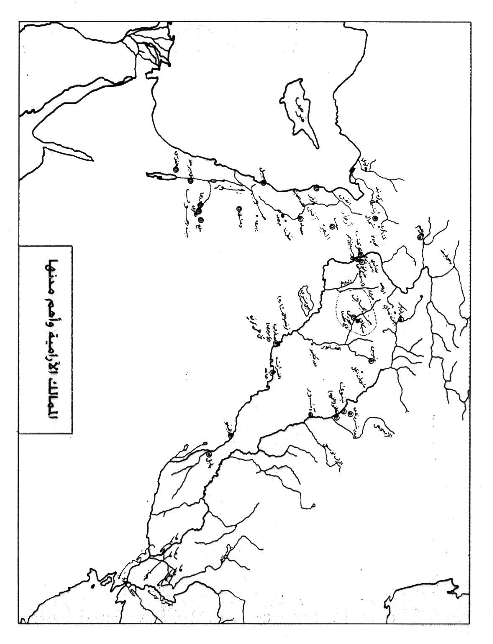